تنمية الشعور بالانتماء الى المؤسسة لدى طلبة الجامعة
الاستاذ الدكتور
حاتم جاسم عزيز
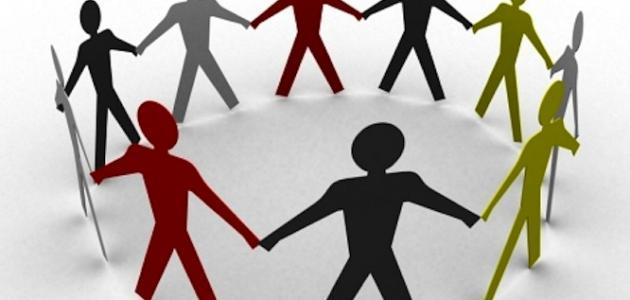 ما هي الحياة الجامعية؟
هي مرحلة جديدة في حياة كل طالب ينتقل لها بعد الانتهاء من المرحلة الثانوية و التي نقابل بها شرائح مختلفة من البشر مما يتطلب بعض الذكاء و الحنكة من أجل التعامل مع الصنوف المختلفة من البشر سواء داخل أسوار الجامعة من أساتذة و زملاء أو خارجها، كما ينبغي عليك معرفة أن تلك الفترة الجامعية التي تقضيها هي الحجر الأول لتشكيل مستقبلك الناجح .
نجد أن مرحلة دخولك الجامعة يصاحبها الكثير من التغيرات و التي من بينها و أهما نضوج الفكر و العقل فسوف تشعر أنك أصبحت أكثر اتزانا و نضوجا عن ما سبق و تتحلى بالهدوء أكثر و تترك طيش المراهقة و ترمدها، كما ستلاحظ تغير طريقة تعاملك مع الآخرين، مما سوف يجبرهم على على احترامك أكثر و تقديرك ورؤيتهم لك بطريقة مختلفة فينتج عن ذلك مشاركتك للكبار عكس ما كان يحدث في فترة المراهقه.
بحلول تلك الفترة سوف تشعر بمدى لذة فترة الطفولة و المراهقة، وذلك بسبب العديد من المسؤوليات التي تلقى على عاتقك، مما يتطلب من تحمل المسؤولية و تأدية المهام التي تطلب منك، وأول مسؤولية عليك أن تتحملها هنا هي مسؤولية نفسك و التي ينبغي عليك أن تحافظ عليها و تطورها أكثر و تنمي من قدراتها و إمكانيتها، كما ستتعلم أنك عليك واجبات و لك حقوق، و كل ذلك لا يعني أنه فترة قاسية بل أنت ما زلت في رخاء تعيش مع والديك و لم تتحمل كل المسؤوليات بعد،
يُعرف الانتماء لغةً بأنه الانتساب إلى شيء ما، أمّا اصطلاحاً فهو الارتباط الحقيقي، والاتصال المباشر مع أمرٍ مُعيّن تختلف طبيعته بناءً على الطريقة التي يتعامل فيها الفرد معه، ويعرف أيضاً بأنه التمسك، والثقة بعنصر من عناصر البيئة المحيطة بالأفراد، والمحافظة على الارتباط به وجدانياً، وفكرياً، ومعنوياً، وواقعياً مما يدلّ على قوة الصلة التي تربط بين الفرد، والشيء الذي ينتمي له، سواءً أكان انتماؤه لوطنهِ، أو عائلتهِ، أو عمله، أو غيرهم.

يحتاج الإنسان في حياته إلى الولاء مع القناعة والحبِّ لما يقوم به من عمل أو نشاط، وهذا شعور داخلي يترجم إلى العمل بإخلاص، وقناعة وصدق، وحماس، بهدف الارتقاء بالقيم التي إليها ينتمي،وهذا هو الانتماء، والانتماء ليس نوعاً واحداً بل هو أنواع متعددة، فمنها الانتماء للدين والرسالة، والانتماء للقيم والعادات والتقاليد، والانتماء للوطن، والانتماء للصفة الإنسانيَّة في حدود معيَّنة، والانتماء للعلم، والحضارة، والحداثة، والتقدم، والانتماء للحاجات الشخصيَّة والضروريَّة، وأياً كانت هذه العناوين ومهما تعدّدت، فثمة مظاهر عامَّة تحقّق بمجموعها الانتماء حسب نوعه ومجاله.
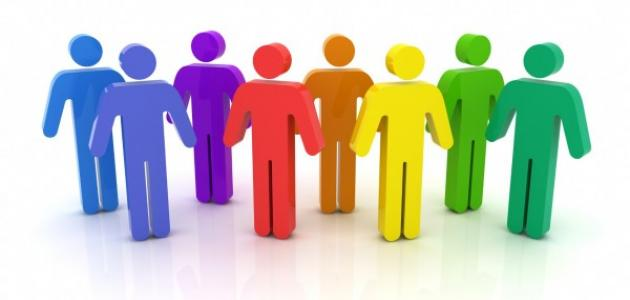 انواع الانتماء يقسم الانتماء إلى مجموعة من الأنواع التالية:
أ- مستوى الانتماء المادى: يقصد به كون الفرد جزءاً من جماعة الانتماء بمعنى أن يكون الفرد عضواً فعالاً، ويكون لديه ولاء لهذه الجماعة ولا يصبح العضو منتميا لها إلا باكتساب عضوية الجماعة الفعلية التى يقيم فيها ونشأ بداخلها واكتسب قيمها وعاداتها، ويتحقق ذلك المستوى داخل الجامعة من خلال إكساب الطلاب قيم وعادات صحيحة تعزز الإنتماء للوطن لدى هؤلاء الطلاب.
ب- مستوى الانتماء الأنانى: وهو ما يطلق عليه مستوى الانتماء اللفظى فقط، فالفرد يعبر لجماعة ما بالانتماء للحصول على الإشباع ويمكن أن يتجه انتماؤه إلى جماعة أخرى إذا حققت له درجة إشباع أكبر.
جـ- مستوى الانتماء الايثارى: وهو الذى يظهر من خلال مواقف فعلية وهى التى تتطلب التضحية والفناء من اجل الجماعة التى ينتمى إليها الفرد.
خصائص الانتماء يتميّز الانتماء بمجموعة من الخصائص الخاصة به، وهي:
أ-الهوية Identity: يسعى الانتماء إلى توطيد الهوية وهى فى المقابل دليل على وجوده، ومن ثم تبرز سلوكيات الأفراد كمؤشرات للتعبير عن الهوية وبالتالى الانتماء 
ب-الجماعية Collectivism: إن الروابط الجماعية تؤكد على الميل إلى الجماعية ويعبر عنها بتوحد الأفراد مع الهدف العام للجماعة التى ينتمون إليها، وتعزز الجماعية كل من الميل إلى المحبة والتفاعل والاجتماعية وجميعها تسهم فى تقوية الانتماء من خلال الاستمتاع بالتفاعل الحميم للتأكيد على التفاعل المتبادل .
جـ-الولاء Loyalty: الولاء جوهر الالتزام، ويدعم الهوية الذاتية، ويقوى الجماعية ويركز على المسايرة، ويدعو إلى تأييد الفرد لجماعته ويشير إلى مدى الانتماء إليها، وكما أنه الأساس القوى الذى يدعم الهوية، إلا أنه فى نفس اللحظة تعتبر الجماعة مسئولة عن الاهتمام بكل حاجات أعضائها من الالتزامات المتبادلة للولاء، بهدف الحماية الكلية
د- الالتزام Obligation: حيث التمسك بالنظم والمعايير الاجتماعية، وتؤكد الجماعية على الانسجام والتناغم والإجماع، ولذا فإنها تولد ضغوطاً فاعلة نحو الالتزام بمعايير الجماعة لإمكانية الإقبال والإذعان كآلية رئيسية لتحقيق الإجماع وتجنب النزاع 
هـ- التواد: ويعنى الحاجة إلى الانضمام إلى الجماعة أو العشيرة وهو من أهم الدوافع الإنسانية الأساسية فى تكوين العلاقات والروابط والصداقات ويشير إلى مدى التعاطف الوجدانى بين أفراد الجماعة والميل إلى المحبة والعطاء والإيثار والتراحم بهدف التوحد مع الجماعة
و- الديمقراطية Democracy : هى أحد أساليب التفكير والقيادة وتشير إلى الممارسة والأقوال التى يرددها الفرد ليعبر عن إيمانه بثلاثة عناصر:
تقدير قدرات الفرد وإمكاناته مع مراعاة الفروق الفردية، وتكافؤ الفرص، والحرية الشخصية فى التعبير عن الرأى فى إطار النظام العام، وتنمية قدرات كل فرد بالرعاية الصحية والتعليمية والاجتماعية والاقتصادية.
أن يشعر الفرد بالحاجة إلى التفاهم والتعاون مع الغير، وأن تتاح له الفرصة للنقد وتقبل نقد الآخرين.
اتباع الأسلوب العلمى فى التفكير
للجامعة دور أساس فى تشكيل ودعم وعى الطلاب بصفة عامة، وتجاه الدولة والسلطة بصفة خاصة، حيث أثبت بعض الدراسات أن هناك دور واضح للجامعة فى إعداد الأفراد للمواطنة الصالحة، والتأثير على قيم ومعتقدات هؤلاء الطلاب، وكذلك فإن لممارسات السلطة فى المجتمع المصرى انعكاساتها على السلطة داخل الجامعة، وللجامعة دور أساسى فى ذلك حيث تقوم بالتأثير على الطلاب فى أخطر مراحل العمر، وهى مرحلة الشباب التى يكون فيها الفرد عرضه للتأثير بالقيم والعقائد السائدة فى المجتمع.

وهناك العديد من الطرق التى تستطيع بها الدولة أن تعزز الانتماء لدى الطلاب من خلالها ومن أهم هذه الطرق ما يلى:

1- المؤتمرات والندوات العلمية:
2-الاتحادات والجماعات الطلابية:
3- المسرح التربوى( الجامعي):
غريب على الخليج ... بدر شاكر السياب
شكراً لحسن الاصغاء